Invandrarindexnågra resultat och reflektionerKonferens, 30 januari 2020
Eskil WadensjöInstitutet för social forskning (SOFI)
Stockholms universitet
Integration - olika undersökningsmetoder
Registerdata
Kvalitativa undersökningar
Större intervjuundersökningar av ett slumpmässigt urval av befolkningen
Undersökningar riktade till grupper som är i viss verksamhet
Invandrarindex (i utbildning; lågt bortfall – de allra flesta svarar)
30 januari 2020
Eskil Wadensjö
2
2
2
Migranter i svenskundervisning (SFI och språkintroduktion)
Varför är det viktigt med undervisning och kunskaper i svenska?
För att kunna använda den utbildning de som kommer till Sverige har vid ankomsten
För att kunna klara av studier i Sverige
För arbete
För andra typer av aktiviteter
30 januari 2020
Eskil Wadensjö
3
3
3
Olika former av svenskundervisning
För vuxna: SFI (olika nivåer); SFX (yrkesinriktad undervisning i svenska)

För unga i gymnasieåldern – språkintroduktion

För yngre barn – undervisning i förskola och grundskola
30 januari 2020
Eskil Wadensjö
4
4
4
4
Ungdomarna i språkintroduktion I
Kön
Män 60 procent; Kvinnor 40 procent

Ålder
De flesta är 17,18 eller 19 år (men en del äldre)

När kom de till Sverige?
De flesta kom 2015 (30%), 2016 (12%), 2017 (19%), 2018 (16%) eller 2019 (11%)
30 januari 2020
Eskil Wadensjö
5
Ungdomarna i språkintroduktion II
I vilket land växte de upp?
Syrien (38%)
Afghanistan (11%) 
Somalia (10%)
Iran (9%) – många av dem kan vara medborgare i Afghanistan
30 januari 2020
Eskil Wadensjö
6
Ungdomarna i språkintroduktion III
Merparten är flyktingar eller anhöriga
55% är flyktingar 
33% är anhöriginvandrare
4% för arbete eller studier
Alla har inte fått uppehållstillstånd
62 % permanent uppehållstillstånd
29 % tillfälligt uppehållstillstånd
10 % har ej ännu fått uppehållstillstånd
Många har anhöriga som sökt tillstånd att komma till Sverige som anknytning (30% ja; 56% nej; 14% vet inte)
30 januari 2020
Eskil Wadensjö
Eskil Wadensjö
7
7
Ungdomarna i språkintroduktion IV
Skolgång före ankomsten
Ingen skola		7 procent
1-3 år			21 procent
4-9 år			34 procent
10-12 år			26 procent
13 eller fler år		12 procent
30 januari 2020
Eskil Wadensjö
8
Arbete
Arbetar samtidigt som de studerar	9%

Har arbetat	 i Sverige			27%

Har aldrig arbetat i Sverige		64%
30 januari 2020
Eskil Wadensjö
9
Hur många ensamkommande söker asyl?
År 2015 sökte 88 265 ensamkommande barn asyl i EU28-länderna enligt Eurostat. Flest sökte asyl i Sverige, 32 250 barn. 

År 2016 var det endast 2190 ensamkommande barn som sökte asyl i Sverige. Totalt sökte 63 290 barn asyl i EU28. Flest i Tyskland, 35 935.
 
År 2017 sökte 30 945 asyl som ensamkommande i EU28-länder. Italien tog emot flest ansökningar: 9 945. Sverige hade 1565 asylansökningar från ensamkommande.
 
År 2018 sökte 19 740 asyl som ensamkommande i EU28-länder. Flest i Tyskland  med 4085. 944 ensamkommande barn sökte asyl i Sverige.
30 januari 2020
Eskil Wadensjö
10
Hur är den administrativa processen?
Ska inte ta mer än 3 månader, men tar i genomsnitt  betydligt längre tid (578 dagar i genomsnitt 2017 och 513 dagar under 2018)

Att dokument saknas är en förklaring

Ålder? (under 18?); olika testmetoder

Från vilket land? Från vilken del av ett land? Språktester

2018: 864 ja; 475 nej (därav 35 nej enligt Dublin-konventionen); 255 återtagna/ej längre kvar
30 januari 2020
Eskil Wadensjö
11
Några resultat från en undersökning
Vi (Aycan Celikaksoy och jag) undersöker följande grupper som fått uppehållstillstånd under perioden 2003-2014 (snart resultat för 2003-2017)
Ensamkommande flyktingbarn som blivit folkbokförda i Sverige.

Jämförs med barn som kommit tillsammans med förälder från samma länder.

Jämförs med personer i samma ålder som är födda i Sverige och med föräldrar födda i Sverige (19 år och äldre)
30 januari 2020
Eskil Wadensjö
12
De flesta är pojkar
De flesta är pojkar (75 procent); varierar efter vilket land barnen kommer från (och därför mycket mellan olika år) 

Stor övervikt av pojkar bland dem som kommer från Afghanistan och Irak

Ungefär lika många flickor och pojkar bland dem som kommer från Eritrea och Somalia
30 januari 2020
Eskil Wadensjö
13
Ländersammansättning
De flesta ensamkommande kommer från några få länder

Varierar över tiden (efter var krisen är mest akut men också med om det är möjligt att fly; endast sju från Jemen som sökte asyl som ensamkommande under 2018)

Många från Afghanistan (många har levt i Iran), Somalia, Irak, Eritrea och Syrien

Men mindre grupper kommer från många andra länder
30 januari 2020
Eskil Wadensjö
14
Ålderssammansättning
De flesta är 16 eller 17 år det år de folkbokförs

 Av de år 2018 asylsökande ensamkommande barnen var 506 16-17 år, 289 13-15 år , 115 7-12 år och 34 0-6 år

  Pojkar är i genomsnitt äldre än flickor när de folkbokförs (bland dem som är 0-6 år är flickor och pojkar lika många)

  De mycket unga barnen? (med ensamkommande förälder i en del fall; med andra släktingar än föräldrar?)
30 januari 2020
Eskil Wadensjö
15
Utbildning i Sverige
-15 grundskola

16 grundskola, gymnasieskola (få fullföljer gymnasieutbildningen) språkintroduktion (Invandrarindex)

17-21 gymnasieskola (språkintroduktion), komvux

22- komvux, folkhögskola, högskoleutbildning, andra former av utbildning (SFI; arbetsmarknadsutbildning)
30 januari 2020
Eskil Wadensjö
16
Arbete
Låg andel sysselsatta bland tonåringar; högre bland de som är 20 år eller äldre
Lägre andel sysselsatta bland kvinnor än bland män (större skillnad än bland dem med svensk bakgrund)
Koncentration till vissa arbeten med relativt låga kvalifikationskrav (olika för kvinnor och män)
Löneinkomsterna stiger med åldern svarande mot utbildning
Andelen varken i arbete eller utbildning är högre bland kvinnor än bland män
30 januari 2020
Eskil Wadensjö
17
Faktorer som påverkar sannolikheten att vara sysselsatt för ensamkommande barn
Kön, ålder, utbildning, under utbildning, civilstånd
Tid som folkbokförd i Sverige (+)
Återförenade med föräldrar (-)
Region i Sverige (Stockholm +)
Födelseland (Afghanistan +)

Jämförelse med de norska erfarenheterna
30 januari 2020
Eskil Wadensjö
18
Sysselsättningen för ensamkommande barn jämfört med andra barn från samma länder
Kön, ålder, utbildning, vara under utbildning, civilstånd

Ensamkommande barn (+ för män)
Tid som folkbokförd i Sverige (+)
Region i Sverige (Stockholm +)
Födelseland (Afghanistan +)
30 januari 2020
Eskil Wadensjö
19
Några slutsatser I
De ensamkommande barnen deltar i stor omfattning i utbildning
De är ofta i relativt okvalificerade utbildningar
Ju längre tid ensamkommande barn givet ålder har varit folkförda, desto högre är sysselsättningen.
Ensamkommande barn är givet tid som folkbokförd och ålder oftare sysselsatta än barn som kommit med sina föräldrar.
30 januari 2020
Eskil Wadensjö
20
Några slutsatser II
Ensamkommande och andra barn från samma länder har mindre ofta arbete än de med svensk bakgrund

Skillnaden är störst för flickor

Flickor som kommit som ensamkommande barn har en klart lägre andel sysselsatta än pojkar  som kommit som ensamkommande
30 januari 2020
Eskil Wadensjö
21
Några slutsatser III
De som är bosatta i Stockholms län är oftare sysselsatta än de som bor i andra delar landet (stark arbetsmarknad; nätverk; selektion) 

Ensamkommande barn från Afghanistan (största gruppen) klarar sig bra jämfört med ensamkommande barn från andra länder
30 januari 2020
Eskil Wadensjö
22
Samtliga (SFI; SFX; Språkintroduktion)
Kön
Män 39 procent; Kvinnor 58 procent

Vilket år kom de till Sverige?
De flesta kom 2015 (25%), 2016 (10%), 2017 (15%), 2018 (21%) eller 2019 (11%)

Många har anhöriga som sökt tillstånd att komma till Sverige som anknytning (28% ja; 65% nej; 7% vet inte)
30 januari 2020
Eskil Wadensjö
23
Samtliga (SFI; SFX; Språkintroduktion) II
I vilket land växte de upp?
Syrien (32%)
Eritrea (11%)
Afghanistan (8%) 
Somalia (7%)
Irak (5%) 
Iran (5%) – många av dem kan vara medborgare i Afghanistan
30 januari 2020
Eskil Wadensjö
24
Samtliga (SFI; SFX; Språkintroduktion) III
Skolgång före ankomsten
Ingen skola		 8 procent
1-3 år			11 procent
4-9 år			28 procent
10-12 år			30 procent
13 eller fler år		23 procent
30 januari 2020
Eskil Wadensjö
25
Samtliga (SFI; SFX; Språkintroduktion) IV
Merparten är flyktingar eller anhöriga
49% är flyktingar 
40% är anhöriginvandrare
4% för arbete eller studier
Alla har inte fått uppehållstillstånd
62% permanent uppehållstillstånd
34% tillfälligt uppehållstillstånd
4% har ej ännu fått uppehållstillstånd
30 januari 2020
Eskil Wadensjö
26
Samtliga (SFI; SFX; Språkintroduktion) V
Några andra intressanta frågor
Boende
Arbete
Eget företagande
Remitteringar
Deltagande i olika aktiviteter i samhället
Religion
Värderingar
30 januari 2020
Eskil Wadensjö
27
Sammanfattning
Mycket ny kunskap

Underlag för den politiska diskussionen på olika nivåer

Underlag och uppslag för ny forskning
30 januari 2020
Eskil Wadensjö
28
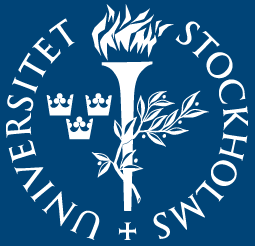 30 januari 2020
Eskil Wadensjö
29
29
29